Power Point immagini
Per inserire immagini si clicca su inserisci e poi ci sono varie didascalie dove si può inserire immagini prese dalla propria cartella o da internet
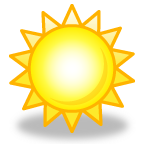 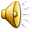 http://www.stulfa.it/Grandi%20pensatori/index.html
layout
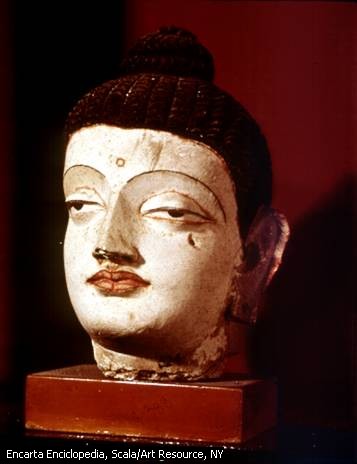 Per cambiare layout si clicca su home e si va sulla didascalia per scegliere il tema desiderato
presentazione
Con la presentazione power point si può dare vita alle immagini inserendo delle animazioni per rendere 1 presentazione più interessante
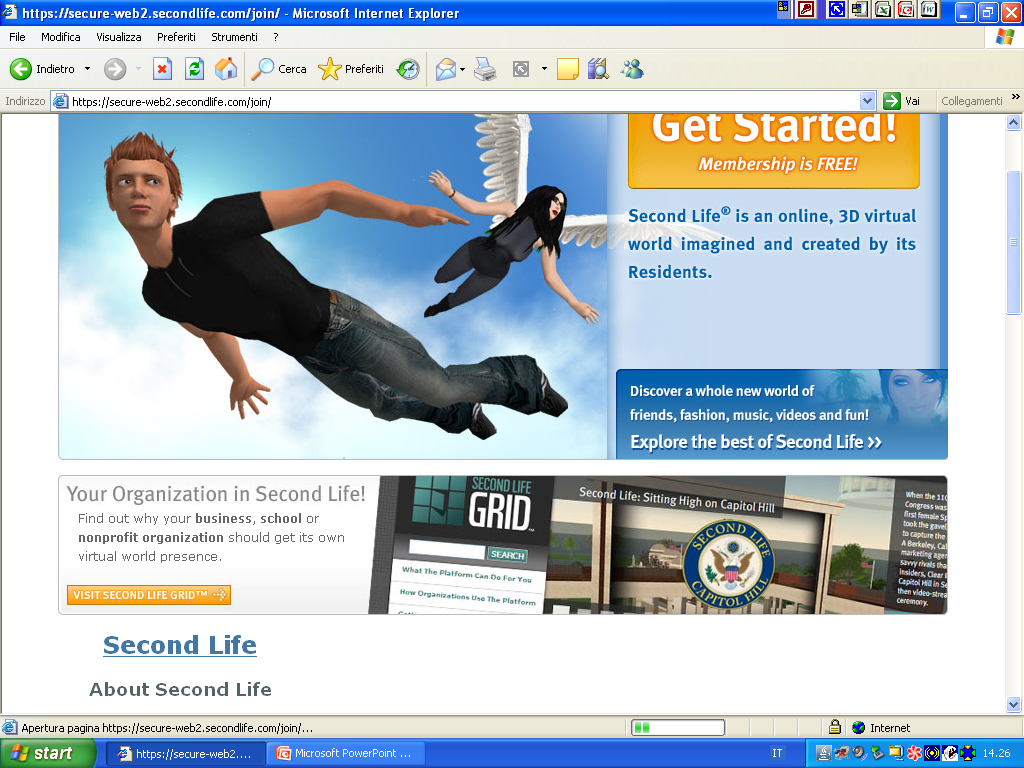